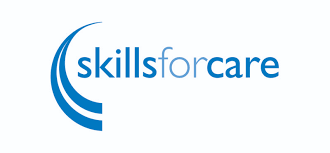 Are you a social care provider who’s used any Skills for Care workforce planning and commissioning resources?
We’d love to hear your views.
Practical approaches to workforce planning - a provider guideWorkforce transformation outcomes measurement framework Workforce productivity and quality model - for providers and/or commissioners
Can you help us?
Have you used any of the resources above, or earlier versions?
Did you find it useful? Do you think it could be improved? 
Are you willing to share your views?
Then we would love to hear from you!
All your feedback will be completely CONFIDENTIAL.
What’s involved?
A 30-45-minute chat with Christine Burkett, our consultant, via the phone or MS Teams or complete this survey. 
We’ll ask you about your role in social care and your thoughts on any of the resources you used.
Tell us about your experience and if/how you think the resource/s could be improved.
By sharing your views, you will be helping to improve support for workforce planning for the social care sector.
Interested? Please contact carl.laverick@skillsforcare.org.uk who will share your details with Christine.